Welcome to Hampton Court Palace
This is Hampton Court Palace.Come and look inside.
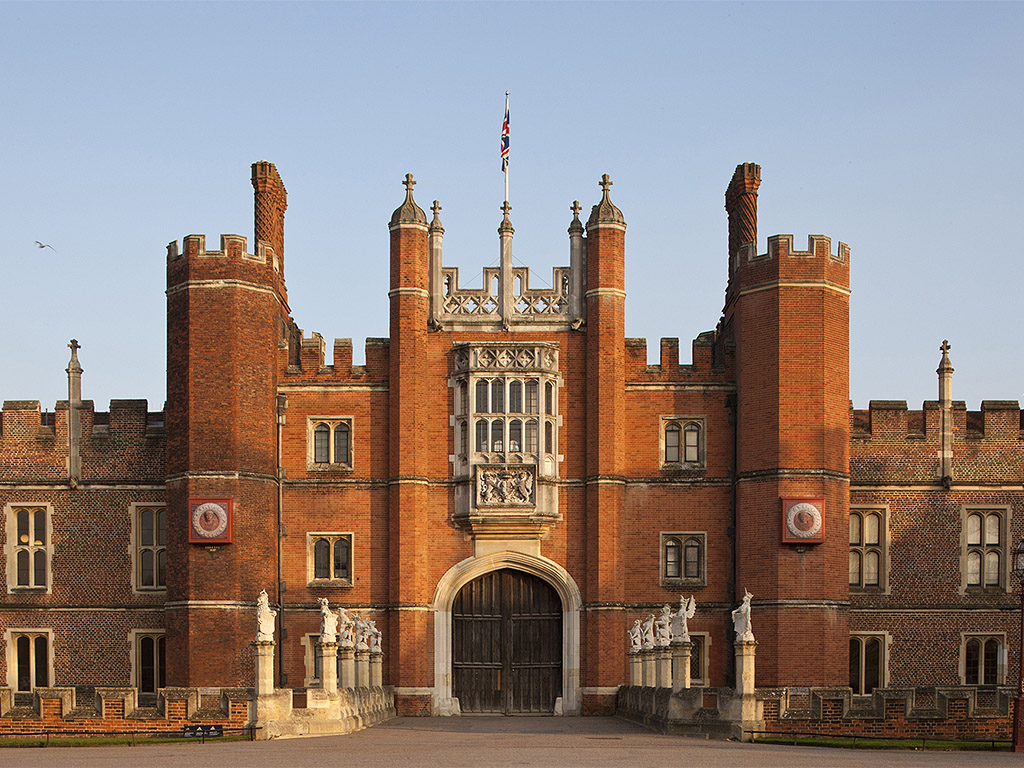 Henry VIII lived at Hampton Court Palace 500 years ago.
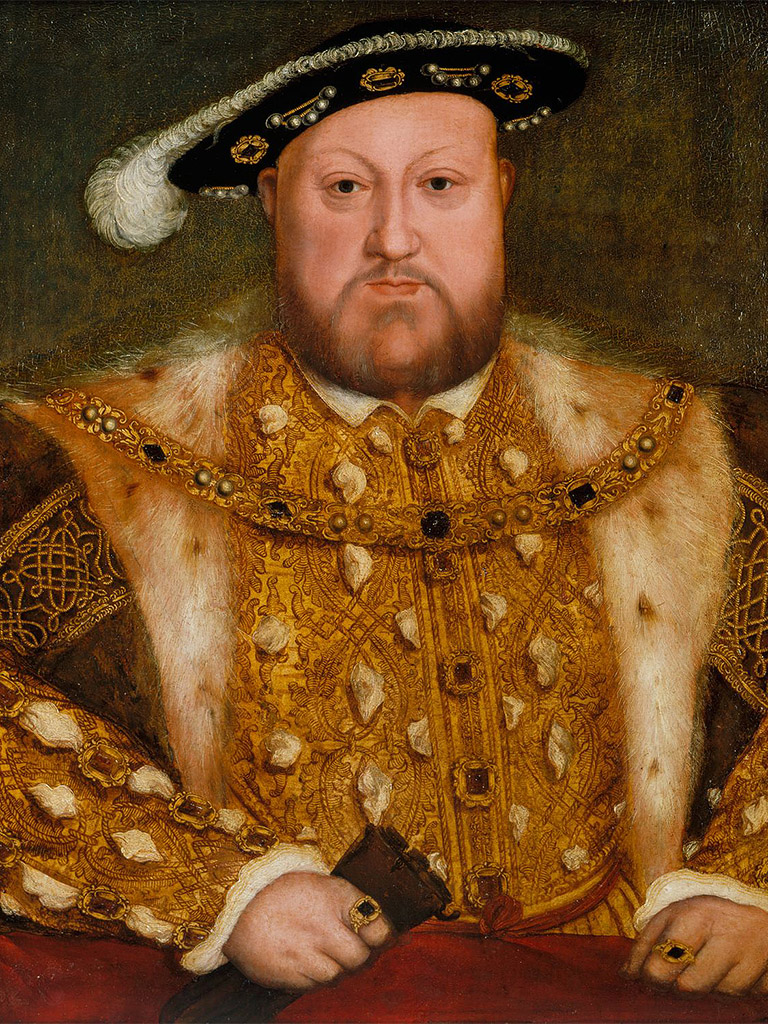 Royal Collection Trust/© Her Majesty Queen Elizabeth II 2017
Many things at Hampton Court Palace are a gold colour.
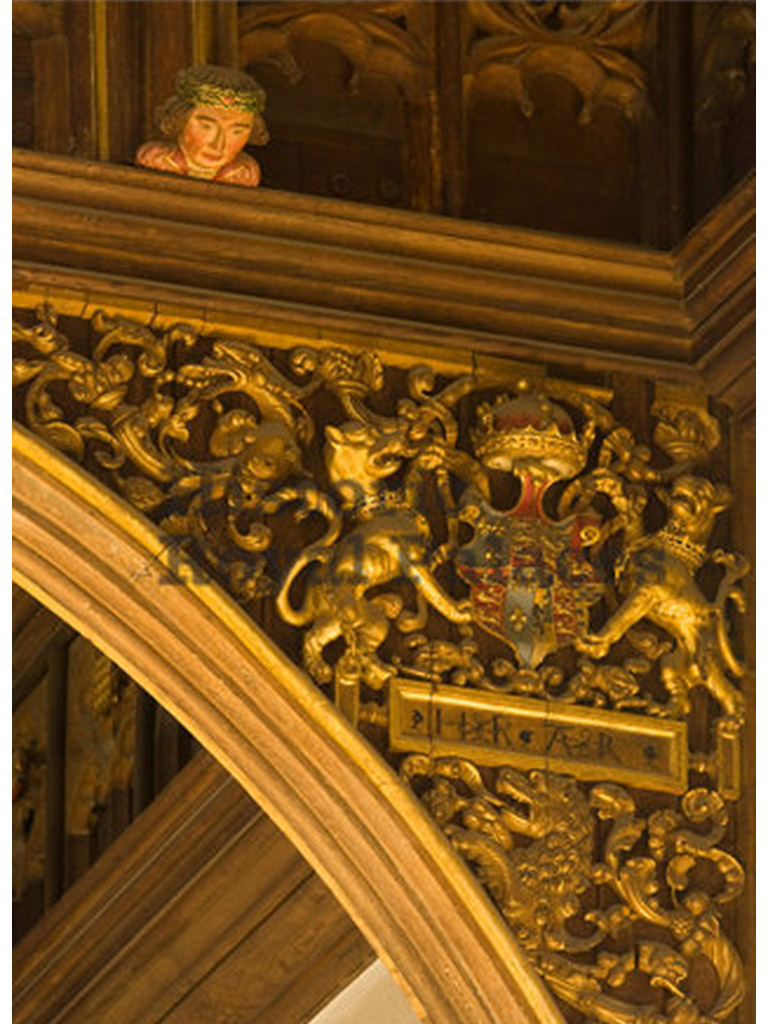 When you arrive you will first come to this building.
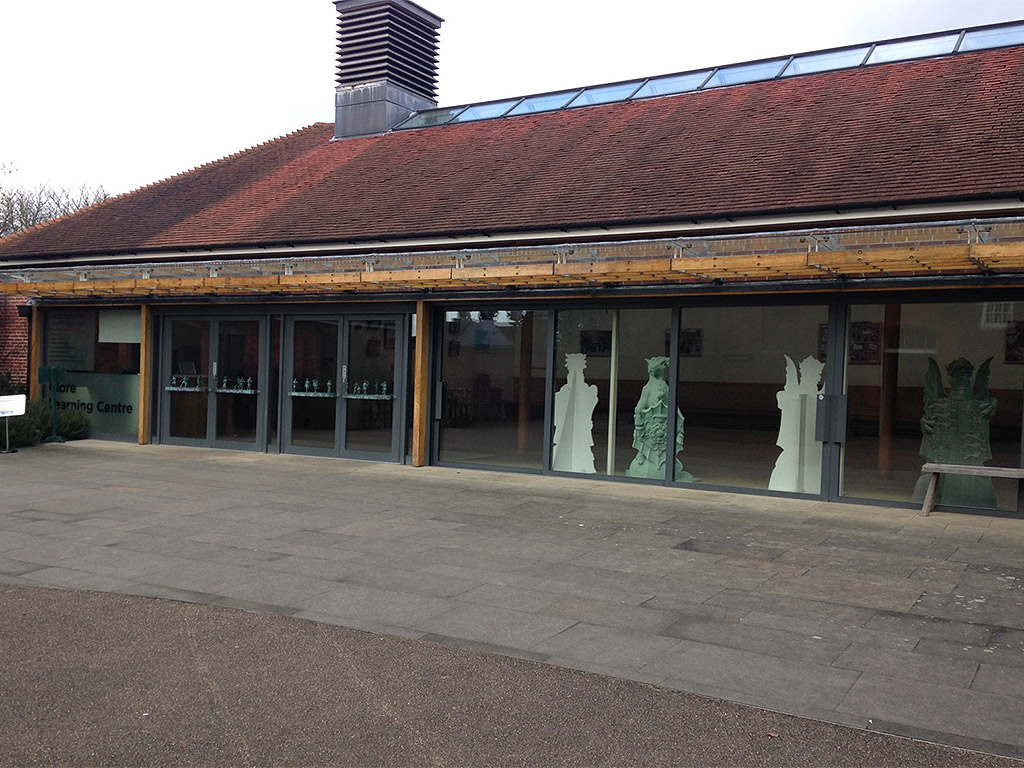 You can look up to see this.
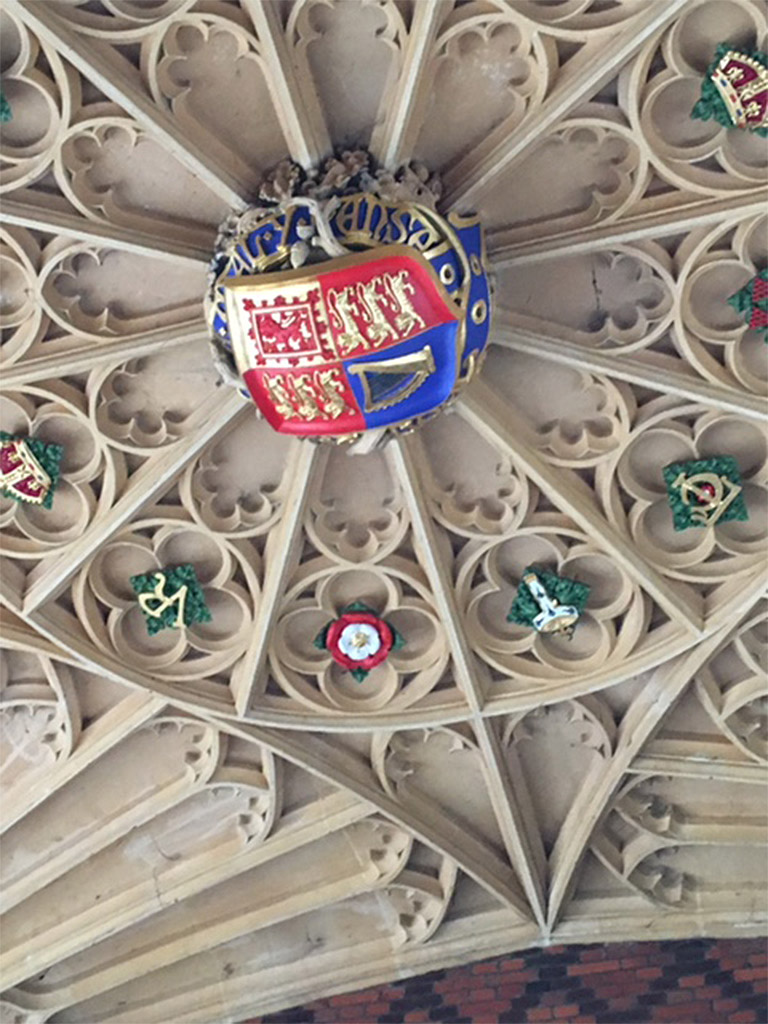 You can also feel the brickwork.
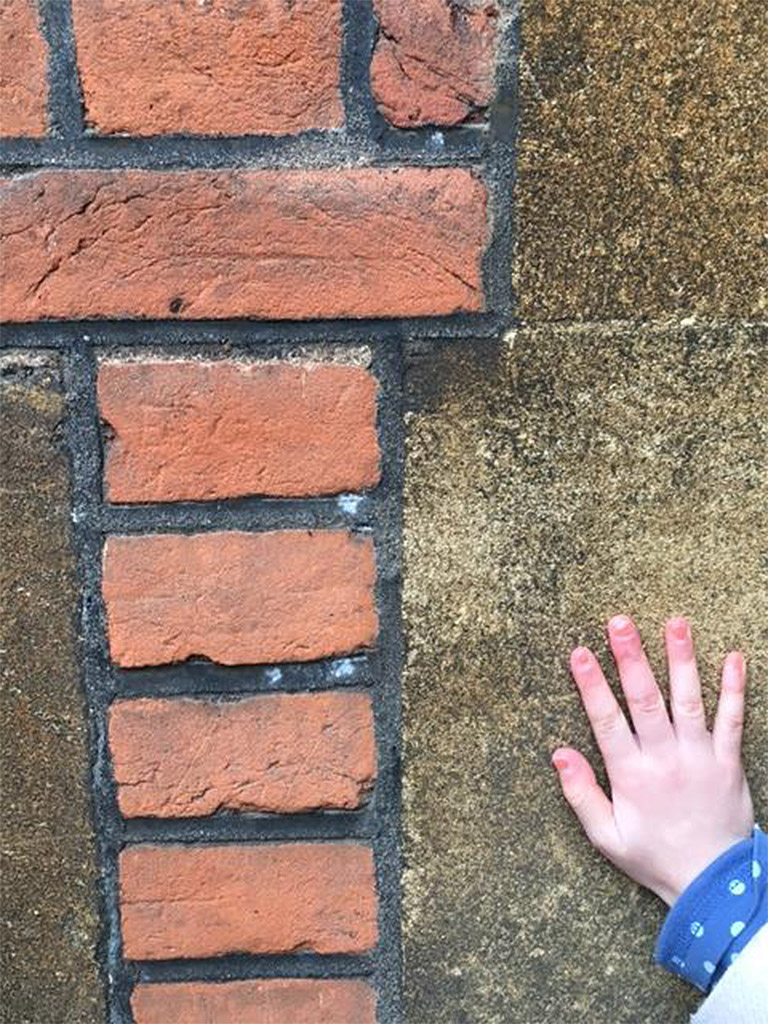 You will see the sign for the Tudor kitchens.
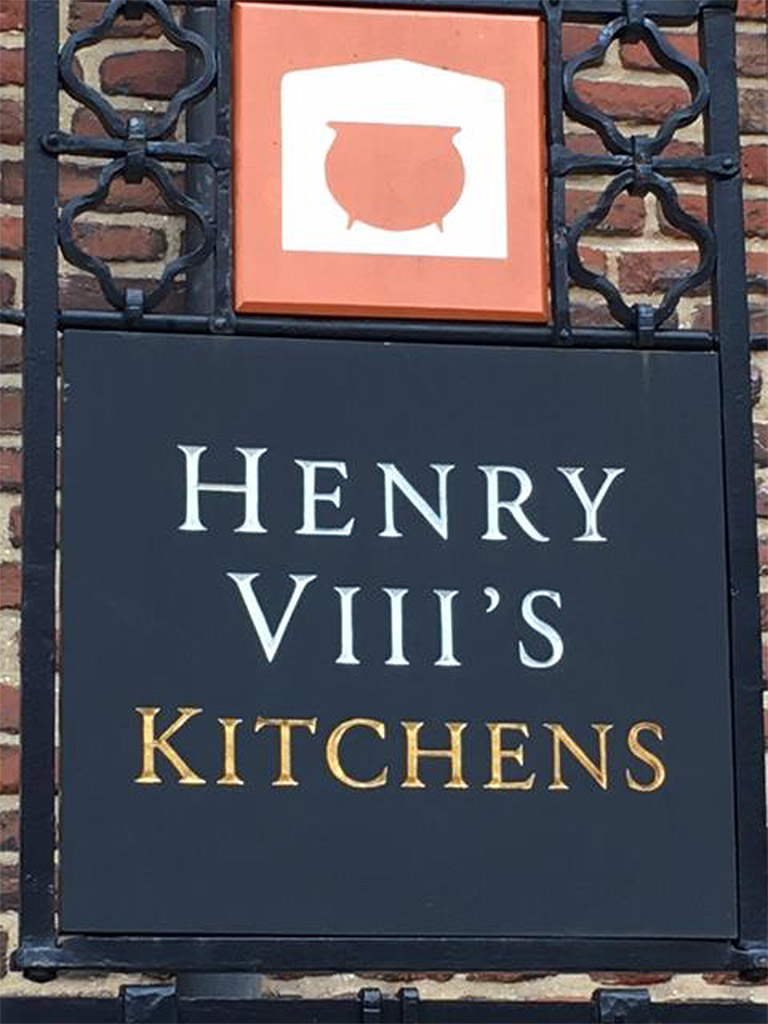 You can stand under this archway and listen to a sound.
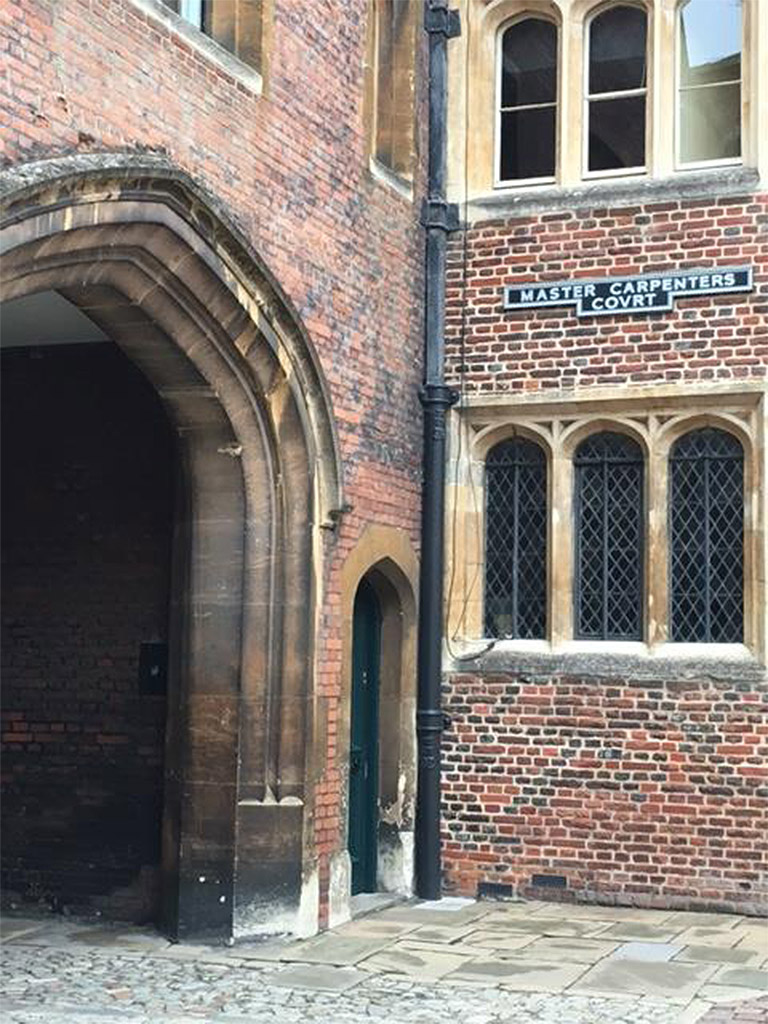 You can look inside the Tudor kitchens.
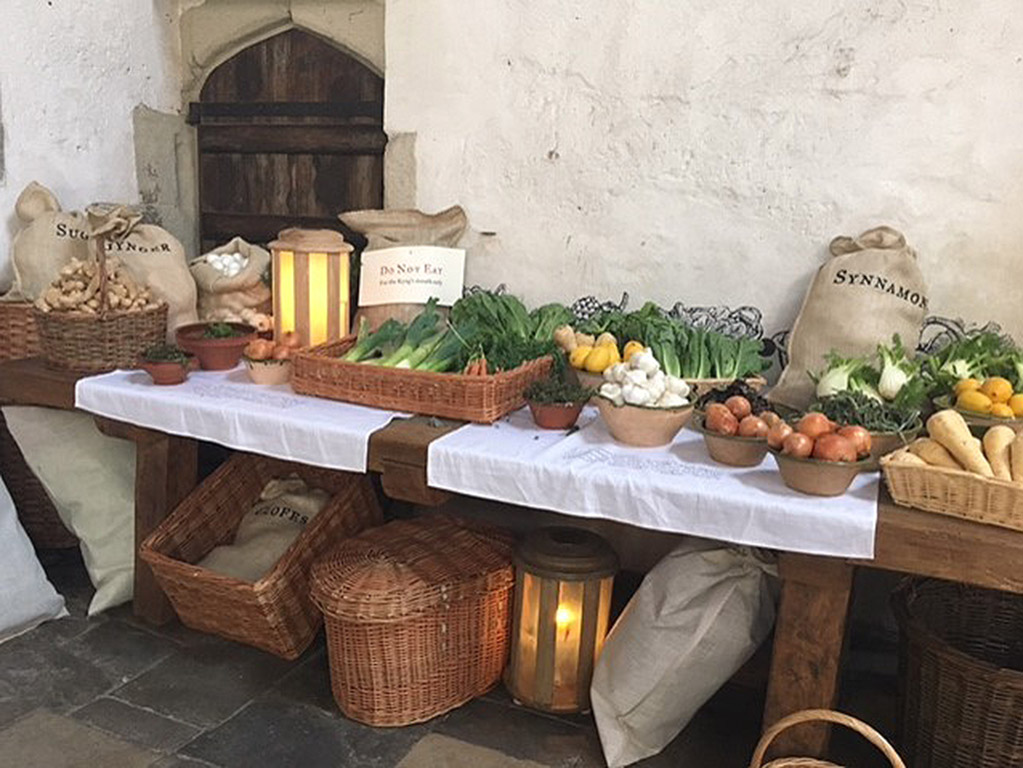 Look out for this big object in the great kitchen.
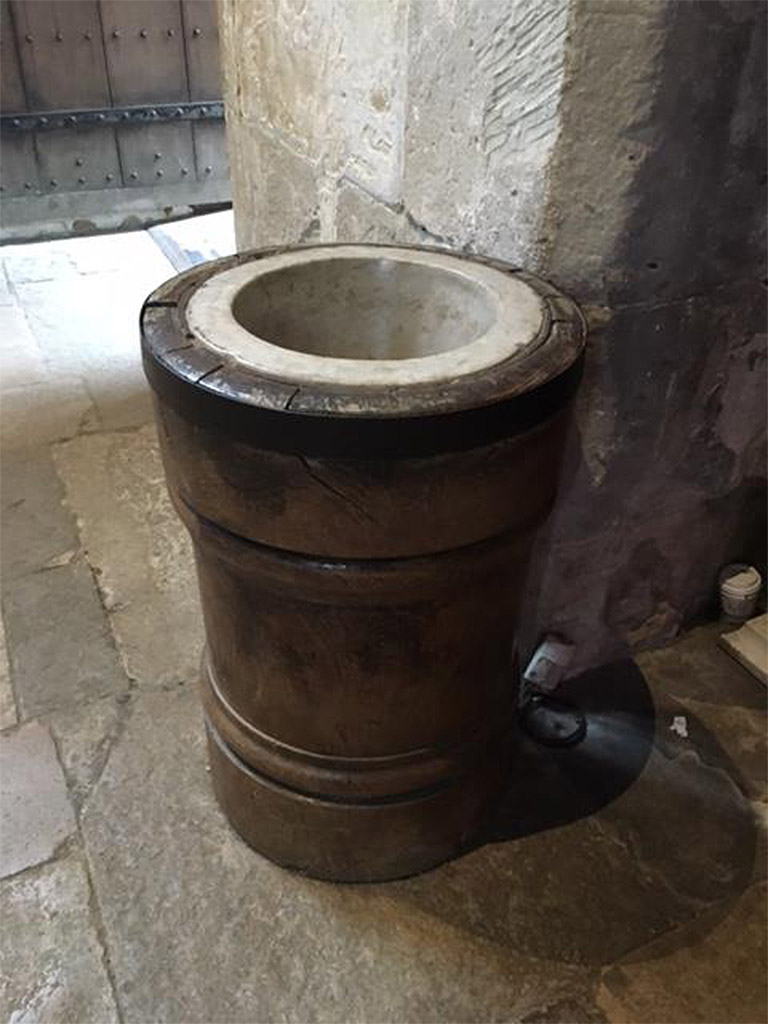 You can touch vegetables and smell some herbs.
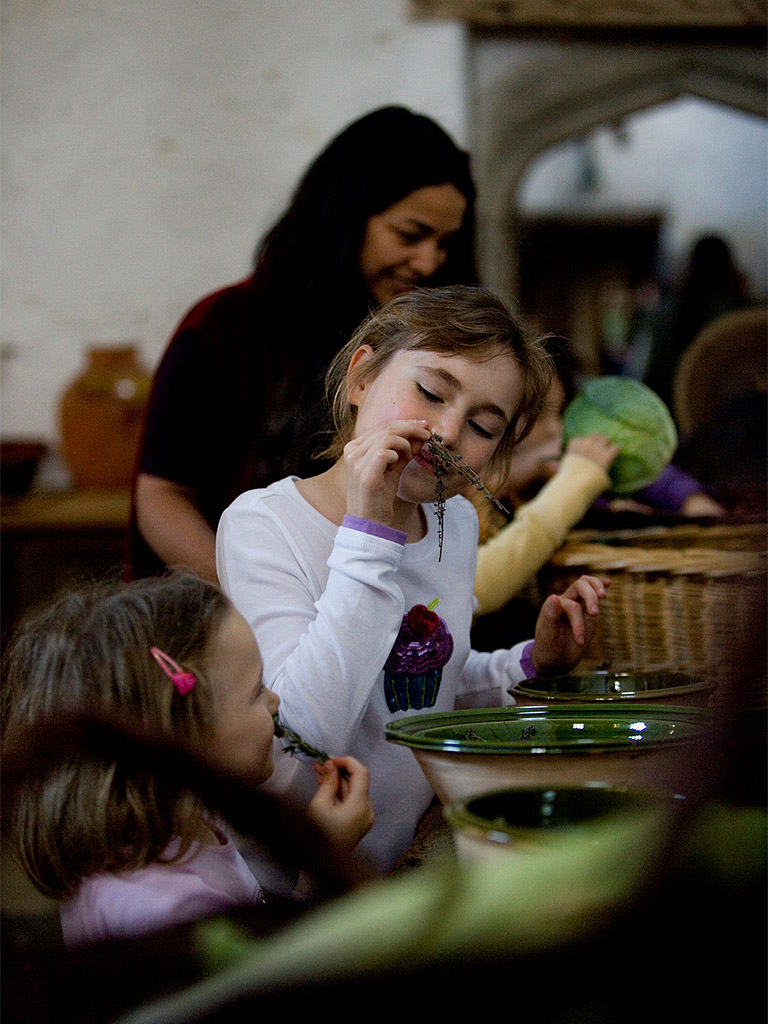 This is one of the herbs you can smell.
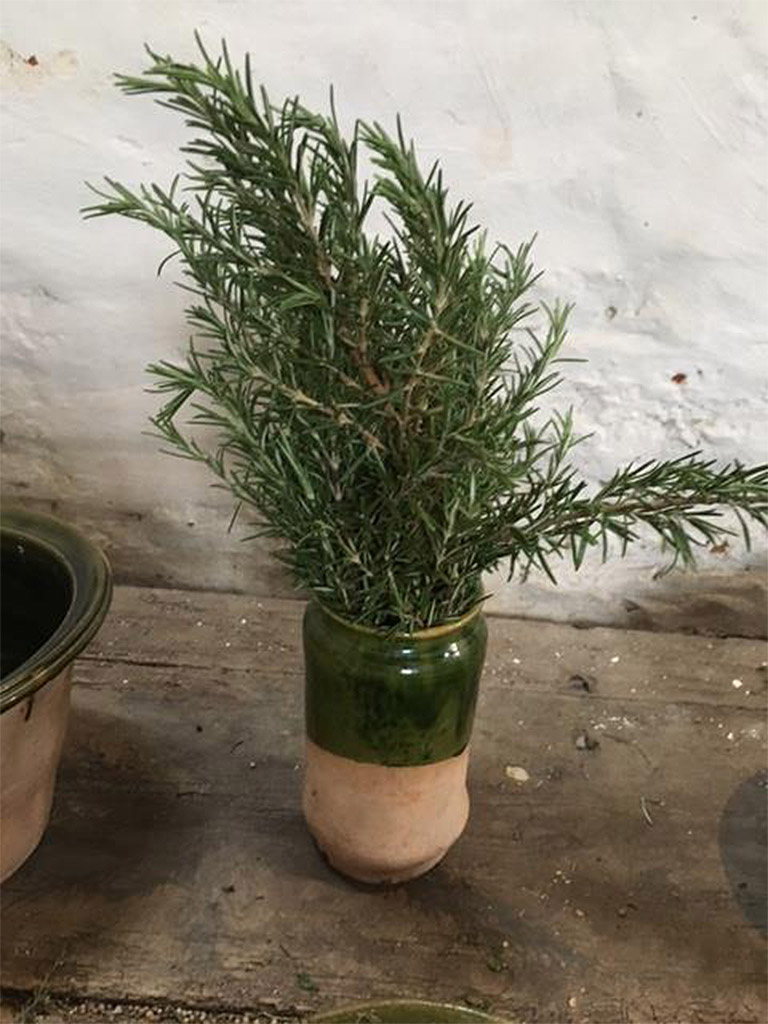 You will see and smell the great fire.
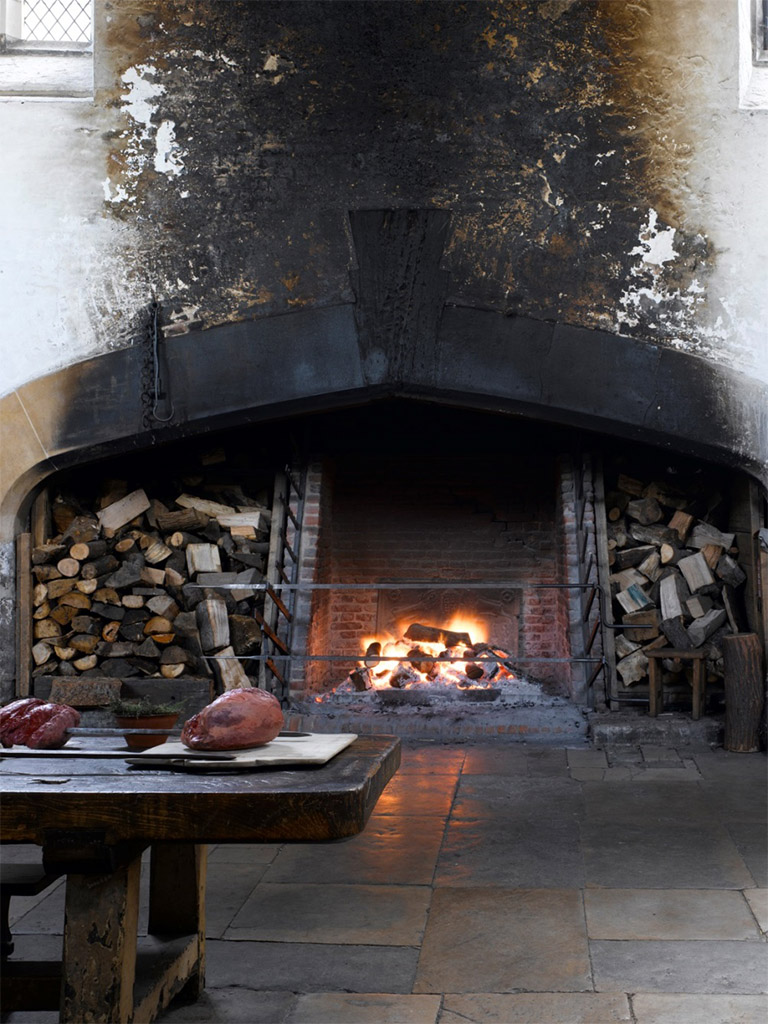 You might see this special object at Hampton Court Palace.
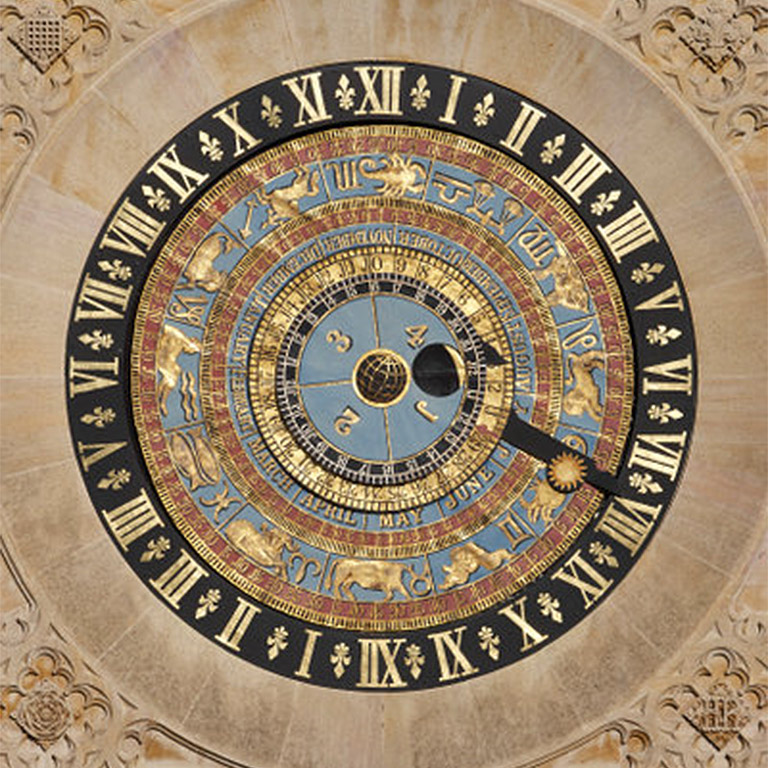 Hampton Court Palace is busy.
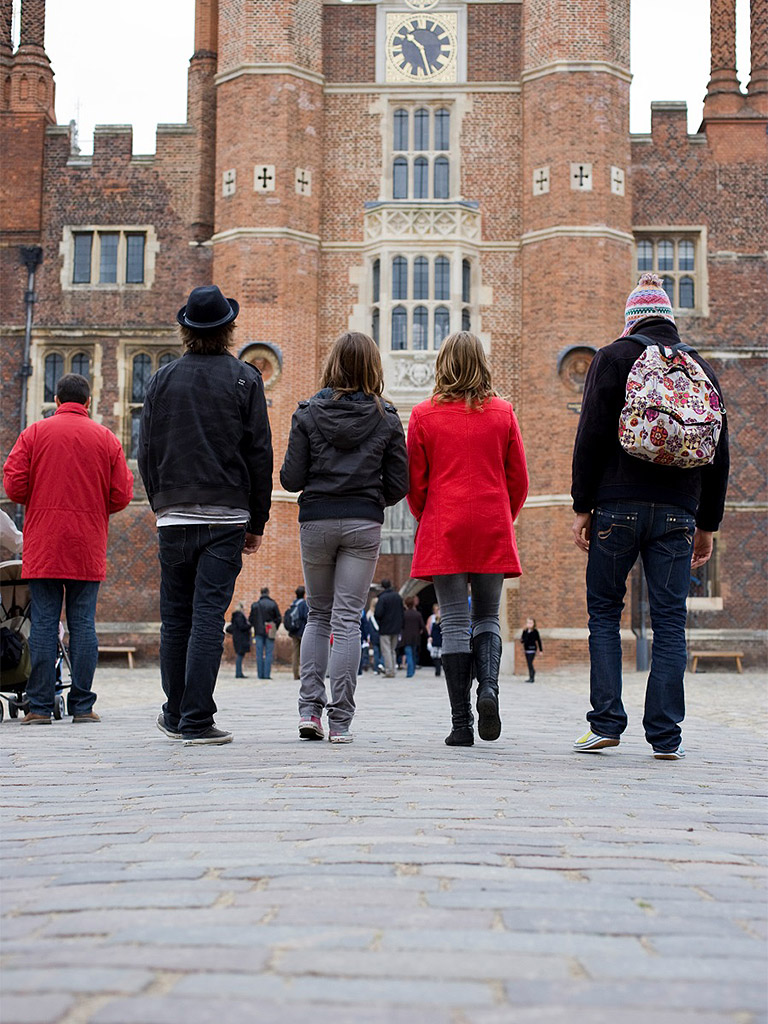 There are staff called Warders who can help you when you are exploring the palace.
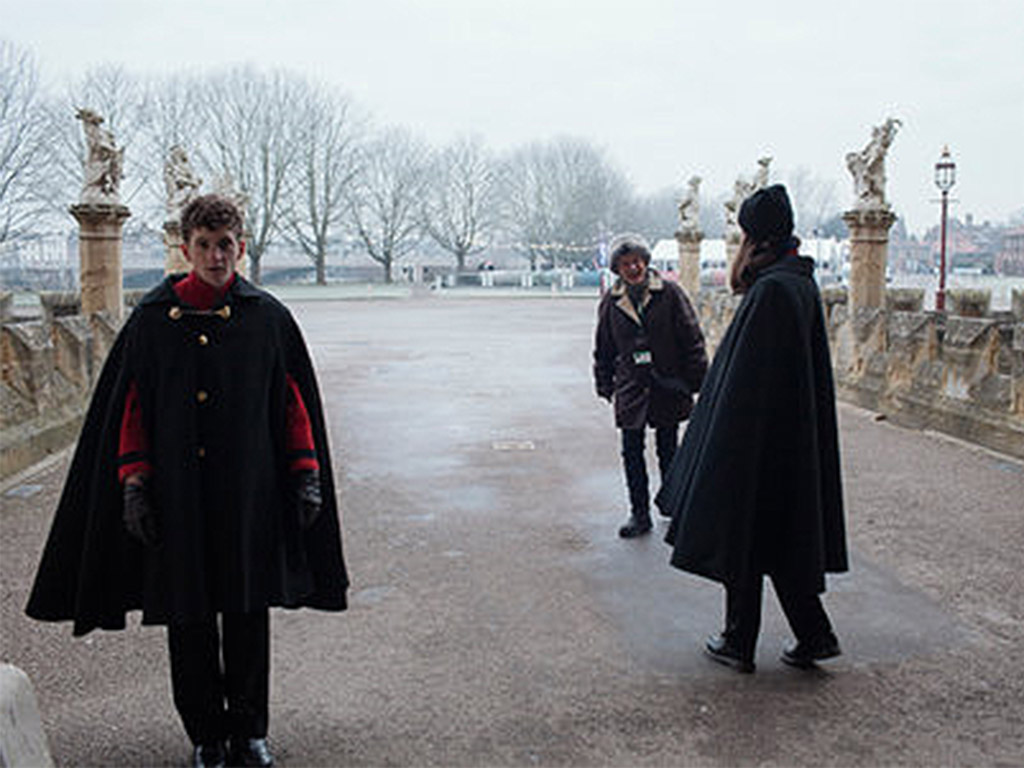 We hope you enjoy your visit.